PROGRAM ĆWICZEŃ
Część II - PRAKTYKA 
5. Przygotowanie projektu
przygotowanie strategii monitoringu w projekcie
przygotowanie strategii rekrutacji/promocji/upowszechniania
Czas trwania projektu: 24 miesiące
Budżet: ok. 600 000 tysięcy
Partner Ponadnarodowy: Firma XYZ, Niemcy- firma doradcza, produkt: innowacyjne e-kursy dla osób młodych pozostających bez pracy + program praktyk
Partner II: Fundacja ‘Młodzi’, cel: wsparcie młodzieży na rynku pracy, doradztwo
POMYSŁ:
Wprowadzenie na rynek polski innowacyjnego modelu wsparcia dla osób młodych pozostających bez pracy, na który skłądać się będą e-szkolenia oraz program praktyk
Temat: Zwiększenie możliwości zatrudnienia osób młodych bez pracy, w tym w szczególności osób, które nie uczestniczą w kształceniu i szkoleniu (tzw. młodzież NEET). 
Oczekiwane rozwiązania: wypracowanie i wdrożenie kompleksowych rozwiązań mających na celu aktywizację edukacyjno-zawodową osób młodych w wieku 15–29 lat, które spełniają łącznie trzy warunki, tj.: nie pracują (tj. są bezrobotne lub bierne zawodowo), nie kształcą się (tj. nie uczestniczą w kształceniu formalnym w trybie stacjonarnym) ani nie szkolą się (tj. nie uczestniczą w pozaszkolnych zajęciach mających na celu uzyskanie, uzupełnienie lub doskonalenie umiejętności i kwalifikacji zawodowych lub ogólnych, potrzebnych do wykonywania pracy) 
Rodzaje działań w projekcie: 
transfer nowych rozwiązań i ich zaadoptowanie i wdrożenie
wymiana doświadczeń i informacji
MONITORING-EWALUACJA
MONITORING-EWALUACJA
MONITORING-EWALUACJA
MONITORING
Monitoring:
rzeczowy- bieżącej weryfikacji realizacji prac projektowych
finansowy- weryfikowanie czy środki w projekcie wydawane są zgodnie z ich przeznaczeniem
MONITORING
Na etapie planowania projektu:

DLACZEGO MONITORUJEMY? – CEL MONITORINGU 
Jakie są najistotniejsze cele prowadzenia monitoringu, jego funkcje i kontekst w odniesieniu do poszczególnych etapów cyklu projektu?

KTO MONITORUJE? - ZESPÓŁ MONITORINGU 
Kto będzie odpowiedzialny za prowadzenie monitoringu? 
Jak duży powinien być Zespół ds. monitorowania i jak będą podzielone role pomiędzy kluczową kadrę zarządzającą?
MONITORING
Na etapie planowania projektu:

JAK MONITORUJEMY? – METODY MONITORINGU 
Jakie metody i narzędzia należy zaprojektować i jakie procedury należy uwzględniać przy gromadzeniu danych ilościowych i jakościowych?
Jak będzie wyglądał proces zbierania danych i ich wykorzystania? 

CO MONITORUJEMY? – PRZEDMIOT MONITORINGU 
Co ma być przedmiotem monitorowania i podlegać obserwacji? 
Jaki powinien być zakres monitoringu nakładów, procesów i efektów? 
Jakie obiekty będą podlegać monitoringowi rzeczowemu i finansowemu ?
MONITORING
We wniosku o dofinansowanie:

• Jakie parametry będą zbierane? 
• W jaki sposób będą zbierane? 
• Przez kogo? 
• Jak często? 
• Gdzie i w jaki sposób będą zapisywane? 
• Do kogo mają być przekazywane? 
• Jak mają być ostatecznie przechowywane?
MONITORING
MONITORING- NARZĘDZIA
Dokumentacja projektowa, która zbiera istotne, zaplanowane parametry projektu wynikające z zapisów we wniosku, będące bazą wyjściową dla monitoringu: 

• Struktura organizacyjna projektu, 
• Struktura personalna projektu, 
• Struktura zadaniowa projektu, 
• Harmonogram – wykres Gantt’a, 
• Tabele wskaźników rezultatów twardych (produktów) i rezultatów miękkich, 
• Matryca logiczna, 
• Bazy danych - Tabele danych o beneficjentach, 
• Szczegółowy plan budżetu.
MONITORING- NARZĘDZIA
Kwestionariusze - najczęściej opracowane przez realizatorów zestandaryzowane formularze, odpowiednio oznakowane, zwłaszcza: 
• Karty rekrutacyjne, 
• Karty pracy, 
• Karty doradcze, 
• Listy obecności, 
• Dzienniki szkoleń, 
• Zestawienia/ rejestry np. wydanych zaświadczeń/dyplomów, wypłaconych świadczeń, 
• Ankiety ewaluacyjne, 
• Testy.
MONITORING- NARZĘDZIA
Arkusze kalkulacyjne - robocze formularze opracowane przez realizatorów, które umożliwiają na bieżąco śledzić i analizować przebieg finansowy projektu: 
• Arkusze kalkulacyjne ze szczegółowym budżetem planowanym, 
• Arkusze kalkulacyjne (miesięczne i zbiorcze) z budżetem wykonywanym, 
• Arkusze kalkulacyjne z saldami kategorii wydatków (miesięczne, zbiorcze), 
• Arkusze miesięcznych przepływów gotówkowych, 
• Tabele planu płatności – transze dotacji – wnioski o płatność. 

3. Schematy obiegu dokumentów: • Wzory sprawozdań wewnętrznych, • Schemat przepływu sprawozdań wewnętrznych, • Terminarz sprawozdań wewnętrznych. 4. Wzory i formularze raportowania wynikające z wytycznych, procedur i podpisanej umowy.
MONITORING- NARZĘDZIA
Schematy obiegu dokumentów: 
• Wzory sprawozdań wewnętrznych, 
• Schemat przepływu sprawozdań wewnętrznych, 
• Terminarz sprawozdań wewnętrznych. 

Wzory i formularze raportowania wynikające z wytycznych, procedur i podpisanej umowy.
MONITORING- NARZĘDZIA
Schematy obiegu dokumentów: 
• Wzory sprawozdań wewnętrznych, 
• Schemat przepływu sprawozdań wewnętrznych, 
• Terminarz sprawozdań wewnętrznych. 

Wzory i formularze raportowania wynikające z wytycznych, procedur i podpisanej umowy.
PROMOCJA
Działania promocyjne w projekcie:
należy uwzględnić je w harmonogramie prac oraz w budżecie projektu
ich zakres należy przedstawić we wniosku o dofinansowanie

Na etapie planowania projektu- konieczne opracowanie strategii działań promocyjno-informacyjnych :
określenie grupy docelowej
wybór narzędzii i kanałyów,  które będą w danym przypadku najbardziej skuteczne
rodzaj i koszty działań promocyjnych muszą być adekwatne do wartości przyznanego dofinansowania, jego zasięgu i charakteru.
PROMOCJA
STRATEGIA PROMOCJI:

Cele (co chcemy osiagnąć?):
Grupy docelowe (do kogo skierujemy nasze działania?):
Narzędzia (jak to zrobimy, jakie narzędzia wykorzystamy?):
Zasoby (jakie zasoby- personalne, materialne itd- będą nam potrzebne, jakie posiadamy?)
Koszty (jakie wydatki musimy ponieść?)
PROMOCJA
Obowiązkowe oznaczenia

działania informacyjne i promocyjne,
dokumenty związane z projektem podawane do wiadomości publicznej i przeznaczone dla uczestników projektów,
miejsca realizacji współfinansowanego przedsięwzięcia.
PERSONEL PROJEKTOWY
PERSONEL „MERYTORYCZNY”:
Koordynator merytoryczny
Trenerzy
Eksperci
Biegli

PERSONEL „ZARZĄDZAJĄCY”:
Koordynator projektu
Specjalista ds. monitoringu
Specjalista ds. finansowych
Specjalista ds. promocji
Specjalista ds. organizacyjnych/ szkoleń/ rekrutacji
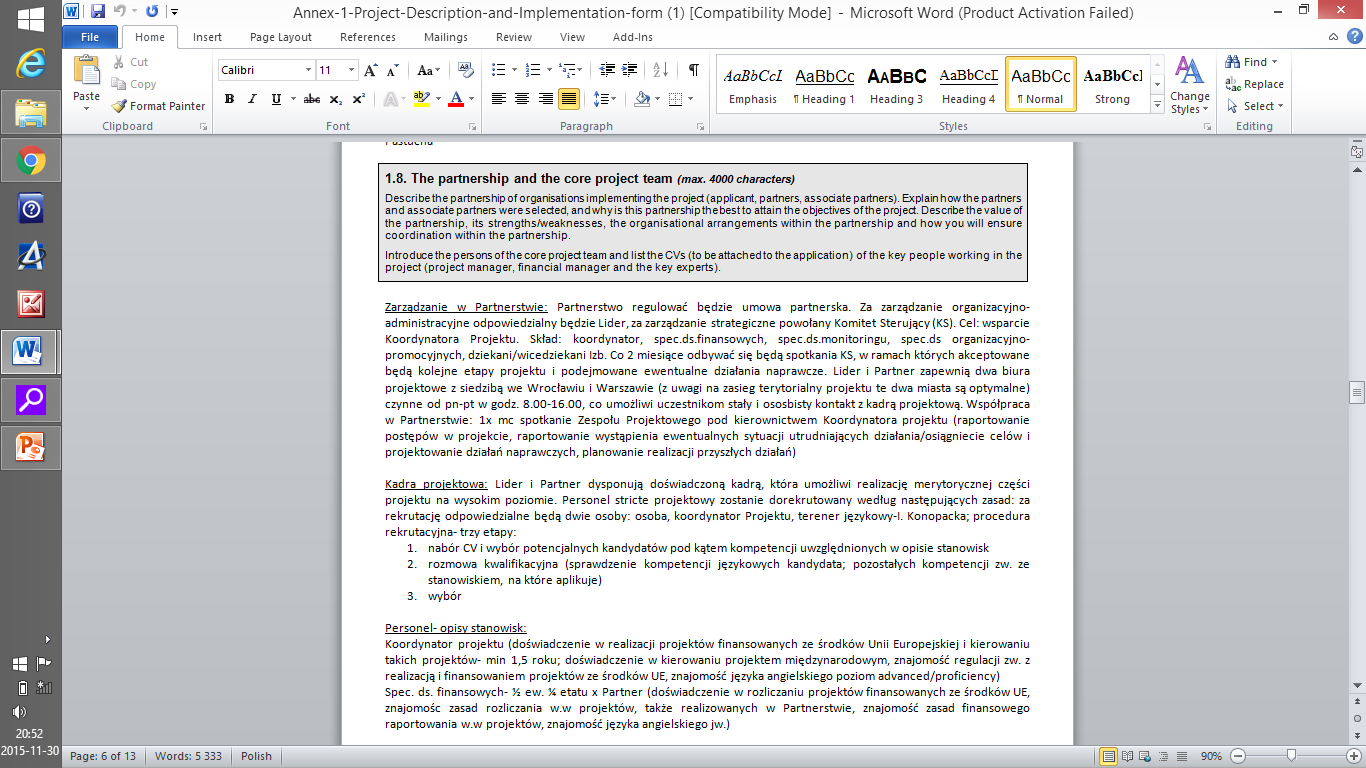 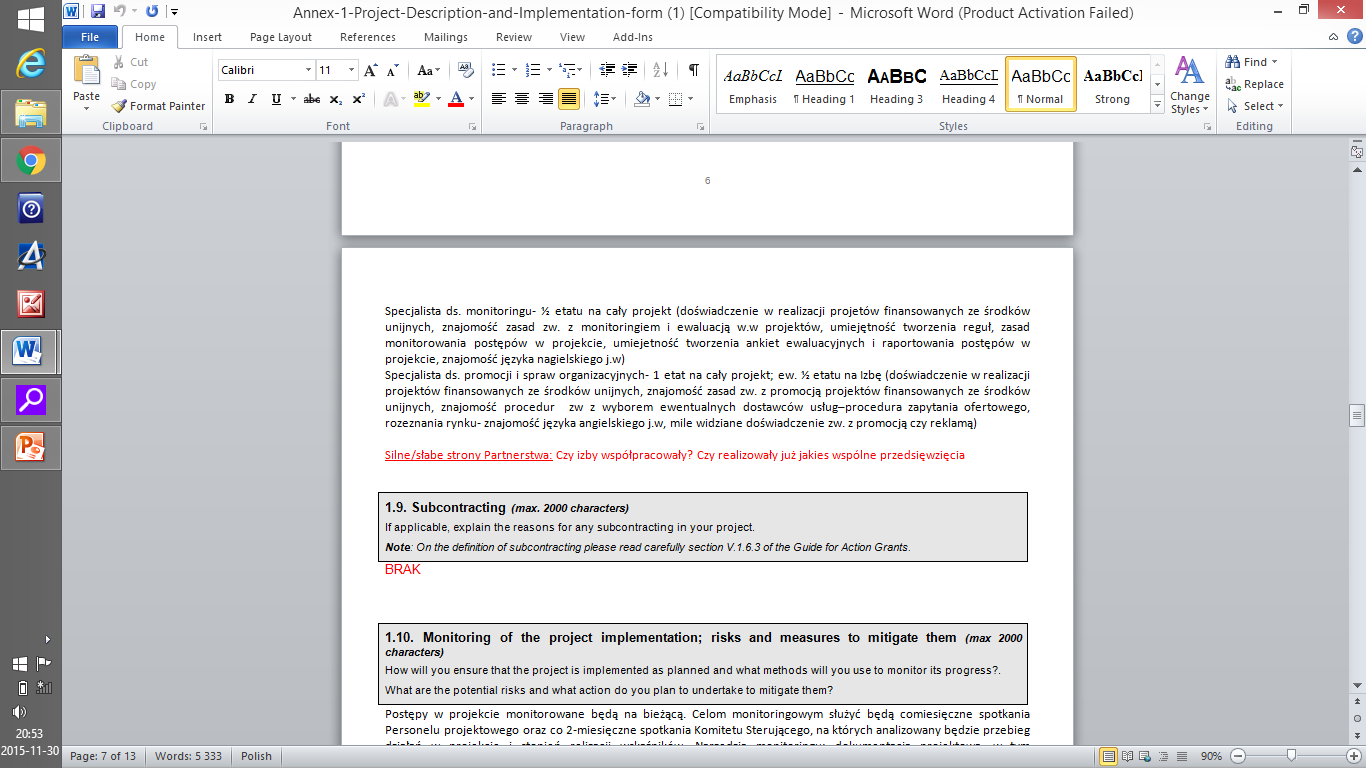 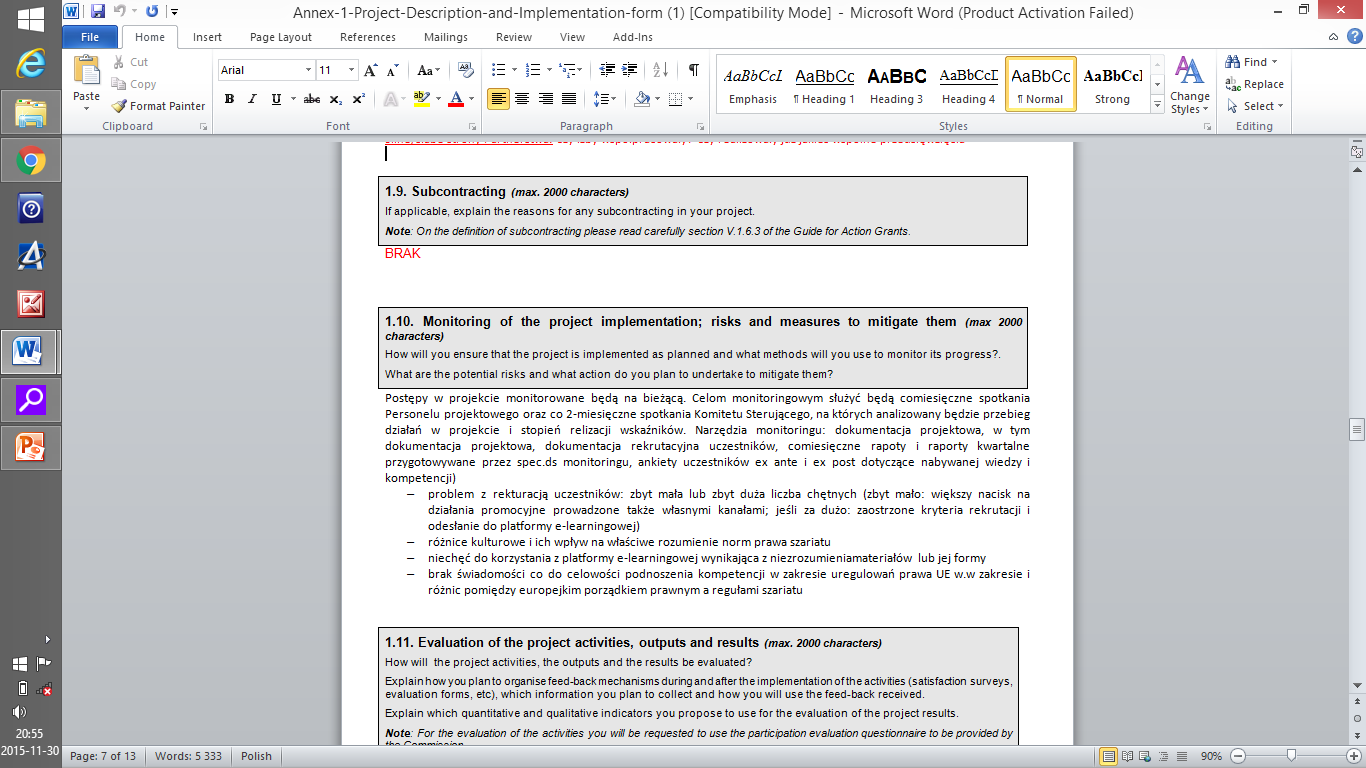 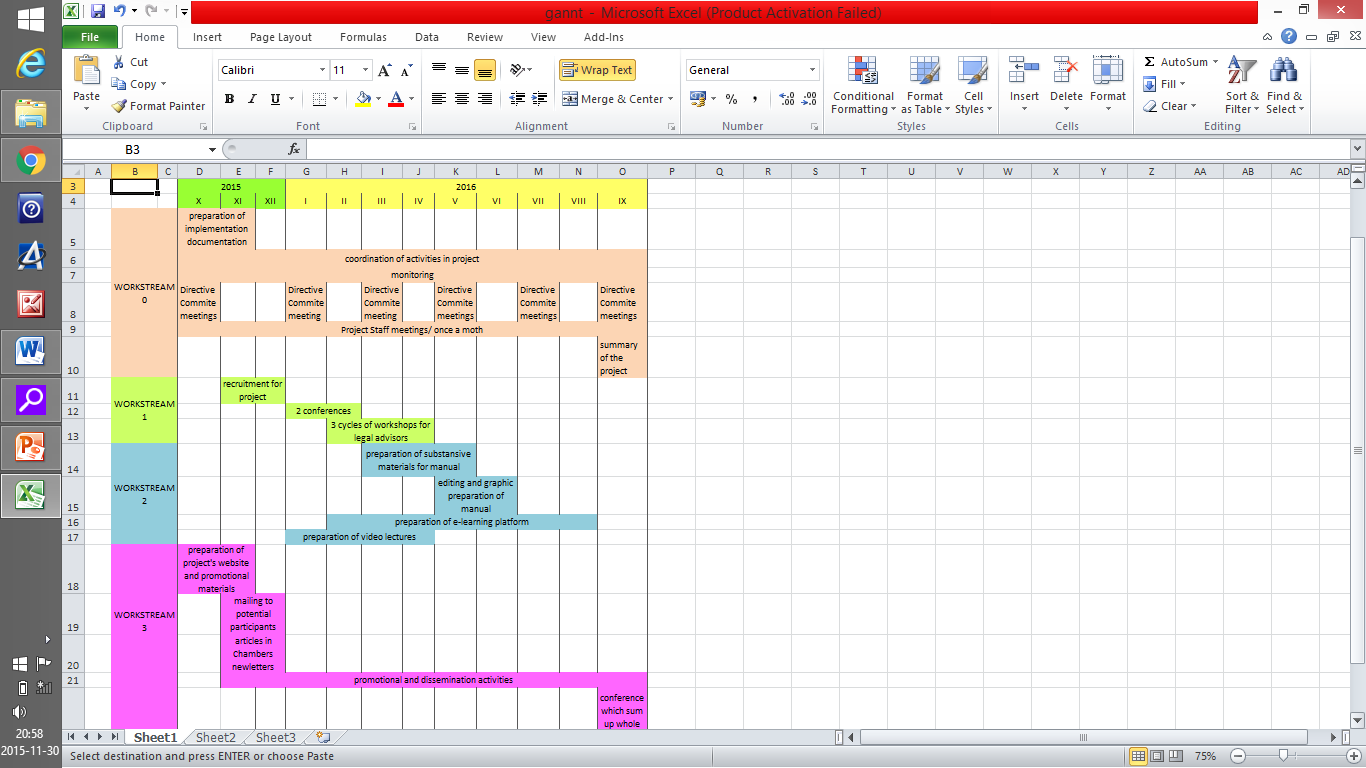